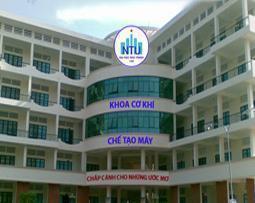 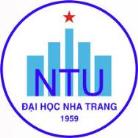 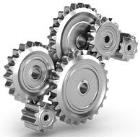 Giới thiệu
Khoa Cơ khí- Công nghệ Kỹ thuật Cơ khí
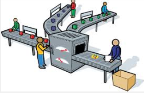 Đại học Nha Trang
[Speaker Notes: This presentation demonstrates the new capabilities of PowerPoint and it is best viewed in Slide Show. These slides are designed to give you great ideas for the presentations you’ll create in PowerPoint 2010!

For more sample templates, click the File tab, and then on the New tab, click Sample Templates.]
Lich sử
1966
BM Cơ khí tàu thuyền.
1978
2007
BM Ô-tô
BM Xây dựng
2011
BM Cơ học & Vật liệu
Khoa Xây dựng
BM Cơ điện tử
1
Hiện tại
BM Chế tạo máy
BM nhiệt lạnh
3
2
Các ngành đào tạo hiện nay
Từ năm 2013:  
Khoa Cơ khí mở thêm chuyên ngành đào tạo chuyên ngành Công nghệ kỹ thuật Cơ khí
Các ngành đào tạo hiện nay của Khoa Cơ khí:
Bậc đại học:
      1. Công nghệ chế tạo máy (từ khóa 38),       2. Công nghệ kỹ thuật cơ điện tử,      3. Công nghệ kỹ thuật nhiệt lạnh.      4. Công nghệ kỹ thuật cơ khí (từ khóa 55)
Bậc cao học (thạc sĩ): Kỹ thuật cơ khí (2013)
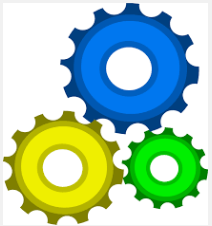 Bộ môn Chế tạo máy quản lý
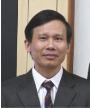 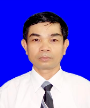 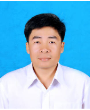 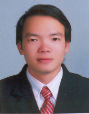 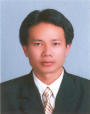 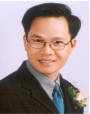 Nhân sự BM Chế tạo máy
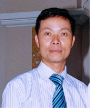 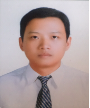 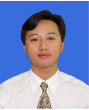 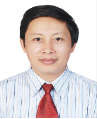 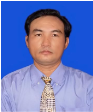 Đa số các TS được đào tạo ở nước ngoài: Nga, Ucraina, CH Séc, Nhật Bản, Hàn Quốc, Đài Loan
01 Phó Giáo sư TS
04 Tiến sĩ
02 Thạc sĩ
03 NCS tiến sĩ
Kỹ sư Công nghệ kỹ thuật Cơ khí 
có thể làm các công việc sau:
Thiết kế kỹ thuật máy mới
Thiết kế cải tiến máy và thiết bị đã có
Lập quy trình công nghệ chế tạo và lắp ráp
Vận hành máy móc và thiết bị cơ khí
Bảo trì, bảo dưỡng và sửa chữa máy
Quản lý kỹ thuật, quản lý chất lượng SP CK 
Tư vấn kỹ thuật, marketing sản phẩm CK
Giảng dạy và nghiên cứu về cơ khí
Ngành Công nghệ Chế tạo máy 
và Công nghệ kỹ thuật cơ khí 
giống và khác nhau như thế nào?
Các học phần khối kiến thức đại cương giống nhau hoàn toàn.
Các học phần kiến thức cơ sở ngành giống nhau hơn 50%
Một số học phần chuyên ngành giống nhau
Khác nhau:
Chế tạo máy học sâu hơn về máy công cụ, các công nghệ chế tạo, quy trình gia công
Công nghệ kỹ thuật cơ khí thiên về thiết kế máy, vận hành và bảo dưỡng máy công nghiệp
Kỹ sư Công nghệ kỹ thuật Cơ khí 
và  kỹ sư Chế tạo máy 
sẽ làm việc ở đâu?
Trả lời
Nơi nào có sử dụng máy móc và thiết bị cơ khí
Nơi nào sản sinh ra thiết bị và máy cơ khí
Nơi đó cần 2 loại kỹ sư trên
Các cơ sở liên kết thực hành thực tập
Công ty Vikyno (Đồng Nai)
Công ty Vinappro (Đồng Nai)
Công ty Nakyco (Đồng Nai)
Công ty Nissin (Bắc Ninh)
Công ty Samco (Tp. Hồ Chí Minh)
Công ty Lidovit (Bình Dương)
Công ty Cơ khí Hải Hà (Tp. HCM)
Công ty Z756 (Đồng Nai)
Công ty Z751 (Tp. Hồ Chí Minh)
Công ty Okura (Đồng Nai)
Công ty Lilama
Công ty Vina Nha Trang
Công ty VifaSport (Khánh Hòa)
Công ty Steinvik (Khánh Hòa)
Công ty Khatoco (Khánh Hòa)
Công ty ISE (Khánh Hòa)
Công ty Đăng Phong (Đăk Lăk)
Công ty Cơ khí Luyện Kim
Công ty Z753 (Khánh Hòa)
Công ty Trường Hải Auto
Công ty Dệt Nha Trang
Theo bạn, đây là thiết bị gì?
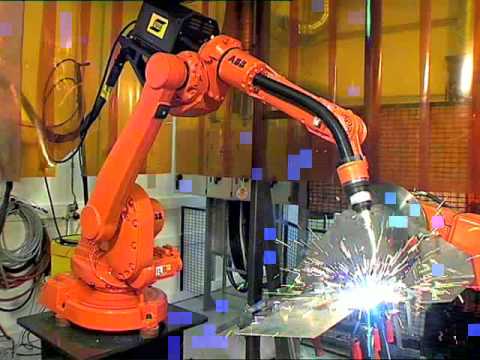 Theo bạn, đây là thiết bị gì? Nó đang làm gì?
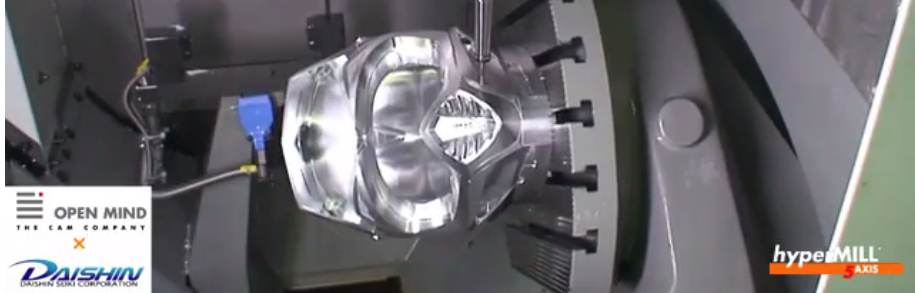 Theo bạn, hình bên dưới được vẽ bằng tay hay sử dụng công cụ máy tính để vẽ.
Trong chương trình đại học Chế tạo máy hoặc Công nghệ kỹ thuật cơ khí, liệu bạn có vẽ được chi tiết này không?
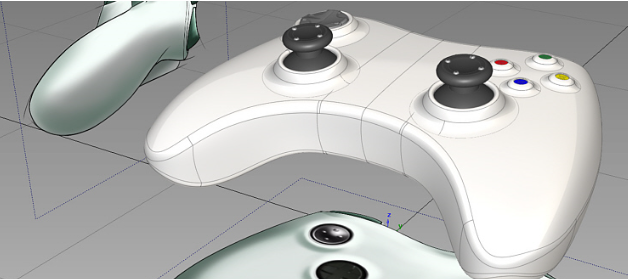 Khoa Công nghệ thực phẩm thuê bạn làm một khuôn hình con cua, liệu sau khi tốt nghiệp, bạn có làm được không?
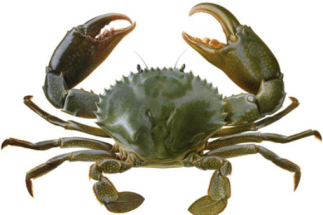 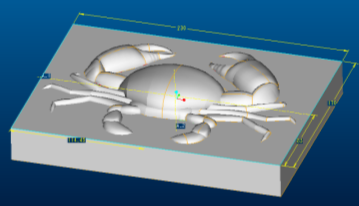 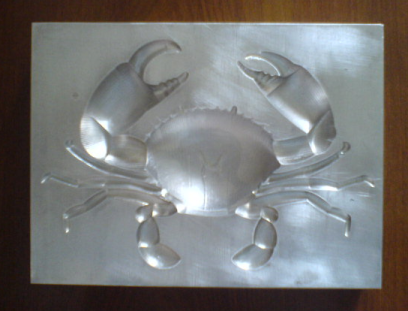 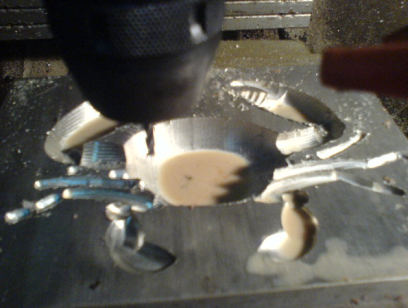 Sau khi học xong chương trình Chế tạo máy hoặc công nghệ kỹ thuật cơ khí, bạn có thiết kế, mô hình hóa 3D và hướng dẫn chế tạo một máy có độ phức tạp vừa phải như thế này hay không?
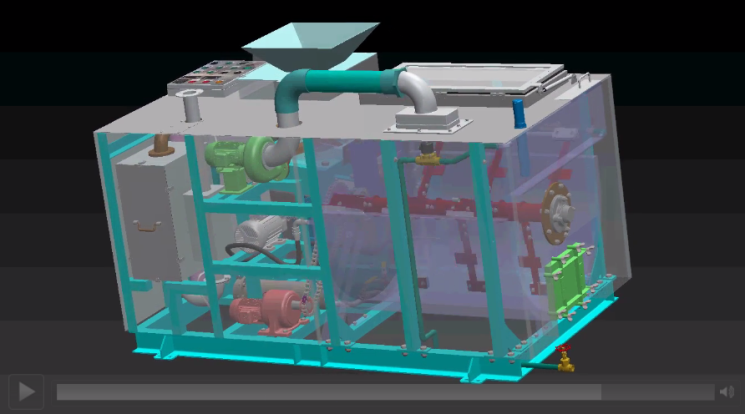 Đố bạn người ta mô phỏng như đoạn phim bên dưới để làm gì?
Khi trở thành Kỹ sư cơ khí, 
liệu bạn có thiết kế mô phỏng như thế này được không?
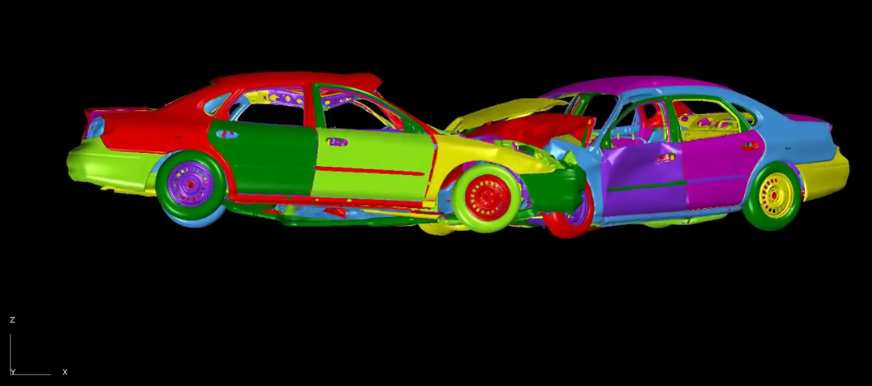